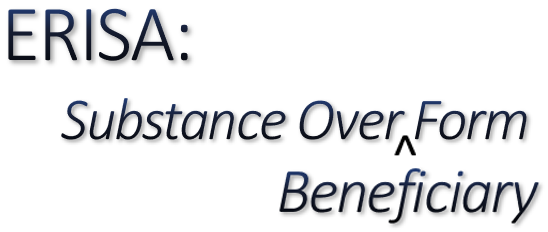 Erik J. Anderson, CPA, CFP®, PFS, AIFA®

eanderson@eip.net
Employee Incentive Plans, Inc
512.258.4040
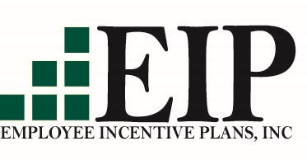 Outline
Beneficiary Designations

Required Minimum Distributions (RMDs)

Inherited IRAs

Creditor Protection

Roth Provisions

Qualified Domestic Relations Order – QDRO

Advice
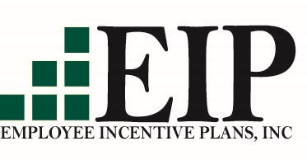 Beneficiary Designations	Designation Options
Spouse
Default, if Participant is Married
Non-Spouse

Trust

None
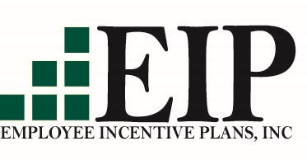 Beneficiary Designations	Plan Document Rules
Plan Document Must be Reviewed for Specific Provisions
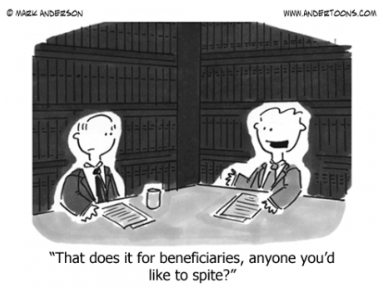 ERISA § 404(a)(1)(D) – Follow the Governing Documents to the extent they are not contrary to ERISA
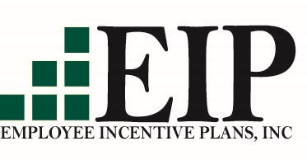 Source: ERISA § 404(a)(1)(D)
Beneficiary Designations	Plan Document Rules
For Example, EIP’s Plan Document states:

Beneficiary shall be the Participant’s surviving Spouse. Except, however, the Participant may designate a Beneficiary other than the Spouse…if:

Spousal Waiver;
Legally Separated (Court Order Required);
No Spouse; or
Spouse Cannot Be Located
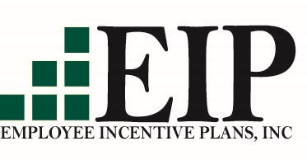 Source: ERISA § 404(a)(1)(D)
Beneficiary Designations	Plan Document Rules
EIP’s Plan Document Cont’d:

…If no Beneficiary listed…to:

Participant’s Surviving Spouse;
Participant’s Issue, per stirpes;
Participant’s Surviving Parents, in equal shares; or
Participant’s Estate
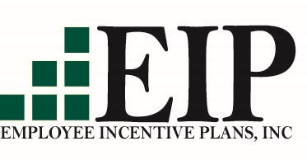 Source: ERISA § 404(a)(1)(D)
Beneficiary Designations	Plan Document Rules
EIP’s Plan Document Cont’d:

Special Provisions:

Divorce Revokes Spousal Designation;

Simultaneous Death – Beneficiary Predeceases Participant; and

Slayer Statute
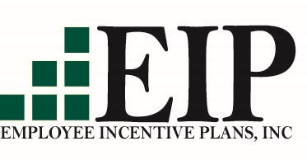 Source: ERISA § 404(a)(1)(D)
Beneficiary Designations	Plan Document Rules
Common Mistakes:

Special Provisions:

Signing before marriage

Age <35 vs. >35

Forgetting to Update after Divorce – Wait!!
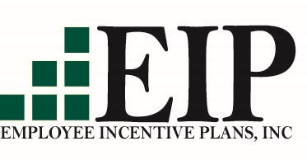 Source: ERISA § 404(a)(1)(D)
Beneficiary Designations	Plan Document Rules
Forgetting to Update after Divorce

Kennedy v. Dupont, 129 S.Ct. 865 (45 EBC 2249) (January 26, 2009)

Was the waiver of benefit a violation of ERISA’s antiassignment rule - No; and
Was the beneficiary designation part of the Governing Plan Documents - Yes.
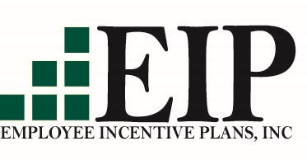 Source: ERISA § 404(a)(1)(D)
Beneficiary Designations	Plan Document Rules
Kennedy v. Dupont Cont’d

Governing Documents (i.e. Beneficiary Designation) Controls

**Specifics – designations and changes had to have been made a particular way, according to the Plan Document. These procedures were not followed.**
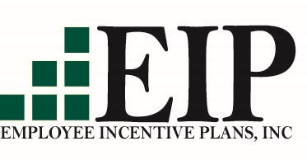 Source: ERISA § 404(a)(1)(D)
Beneficiary Designations	Plan Document Rules
Kennedy v. Dupont Cont’d

Supreme Court Ruling – Footnote 10

Left open the possibility that the Plan Document might provide a means for recognizing waivers through a divorce decree.  That was not the case in Kennedy.
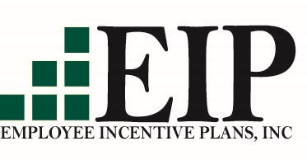 Source: ERISA § 404(a)(1)(D)
Required Minimum Distributions	Death After Required Beginning Date
Year of Participant’s Death

RMD is still required and calculated as if the participant is still alive.

10% Early Withdrawal Penalty No Longer Applies to Beneficiary
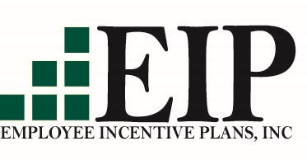 Source: Treasury Regulation § 1.401(a)(9)-4
Required Minimum Distributions	Death After Required Beginning Date
Who/What is the Designated Beneficiary

Spouse

Non-Spouse

Trust

No Beneficiary
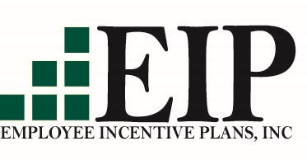 Source: Treasury Regulation § 1.401(a)(9)-4
Required Minimum Distributions	Death After Required Beginning Date
Spouse – Considerations

Spouse Takeover (if Sole Beneficiary)

Spouse’s Age (Recalculate RMD vs. Delay until 70 ½)

Younger Spouse (Need Access vs. Reduce RMD)

Creditor Protection (ERISA vs. BAPCPA 2005)

Beneficiary Designation – Renamed in Inherited IRA
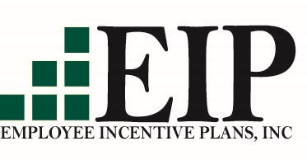 Source: Treasury Regulation § 1.401(a)(9)-4
Required Minimum Distributions	Death After Required Beginning Date
Non-Spouse – Considerations

Younger Beneficiary – Stretch IRA

Multiple Beneficiaries – Use the Shortest Life Expectancy

Single Life Expectancy – Reduced by 1 each year
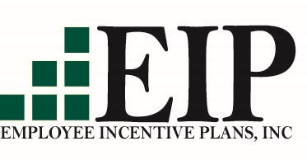 Source: Treasury Regulation § 1.401(a)(9)-4
Required Minimum Distributions	Death After Required Beginning Date
No Beneficiary

Continue Distributions Period of Deceased Owner – Reduced by 1 each year
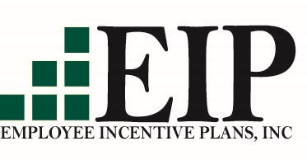 Source: Treasury Regulation § 1.401(a)(9)-4
Required Minimum Distributions	Death Before Required Beginning Date
Who/What is the Designated Beneficiary

Spouse

Non-Spouse

Trust

No Beneficiary
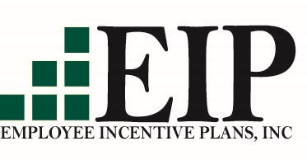 Source: Treasury Regulation § 1.401(a)(9)-4
Required Minimum Distributions	Death Before Required Beginning Date
Spouse – Considerations

Spouse Takeover (if Sole Beneficiary)

Spouse’s Age (RMD when Reach 70 ½ vs. Delay until Spouse is 70 ½)

Younger Spouse (Need Access vs. Delay RMD)

Distribute within 5 Years
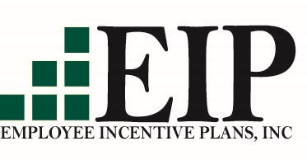 Source: Treasury Regulation § 1.401(a)(9)-4
Required Minimum Distributions	Death Before Required Beginning Date
Non-Spouse – Considerations

Rollover to Inherited IRA – Reduced by 1 each year

Distribute within 5 Years
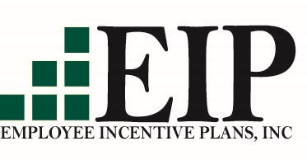 Source: Treasury Regulation § 1.401(a)(9)-4
Required Minimum Distributions	Death Before Required Beginning Date
No Beneficiary

Distribute within 5 Years
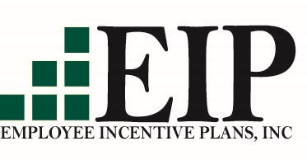 Source: Treasury Regulation § 1.401(a)(9)-4
Required Minimum Distributions	Death After Required Beginning Date
Disclaimer

Must be effectively disclaimed before December 31st of the year following the Participant’s Death
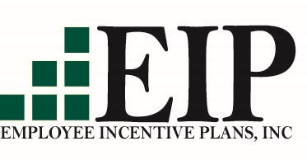 Inherited IRAs	(***Caption***)
Inherited IRAs – Creditor Protection

11 USC 552(b)(3)(C)
Bankruptcy Abuse Prevention and Consumer Protection Act of 2005
Bankruptcy Court
District Court
Seventh Circuit Court of Appeals
Supreme Court
IRC § 219(d)(4)
IRC §§ 408(a)(6) & 401(a)(9)(B)
IRC § 72(t)(1)
Treasury Regulation 1.401(a)(9)-4, Q&A-5
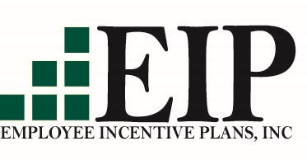 Clark v. Rameker, 134 S.Ct. 2242 (2014)
Roth Contributions	***Caption***
RMDs: IRA vs. 401(k) vs. Inherited Roth IRA
Post Age 70 ½
5-Year Clock for “Qualified” Distribution
Rollover to Roth IRA – Open Roth IRA ASAP
In-Plan Conversion – Plan Must Allow
Back-door Roth IRA – Conversion (TIPRA 2005)
Multiple IRAs/SEPs/SIMPLEs
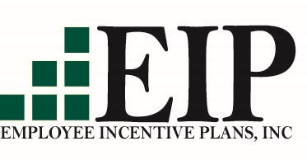 Reference: Tax Increase Prevention and Reconciliation Act of 2005 (TIPRA)
Qualified Domestic Relations Order	QDRO
IRC § 414(p) – Qualified Domestic Relations Order Defined

(A)(i)…an alternate payee’s right to…receive…the benefits payable…to a participant…

Order Must Clearly Specify Certain Facts
the name and last known mailing address…
the amount or percentage of the participant’s benefit…
the number of payments or period…
each plan to which the order applies

- (13) Other Ancillary Provisions
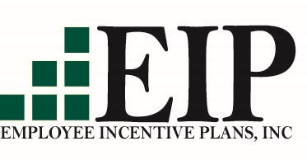 Source: ERISA § 206(d)(3)(B) & IRC § 414(p)(1)
Brief History
What is a “Fiduciary” –

Rules promulgated in 1975
DOL 29 CFR §2510.3-21(c) – Definition of  “Fiduciary”
Proposal introduced in 2010
Withdrawn
Fee Disclosures – July 1, 2012
Adopted
Case Law
Tibble v. Edison Int’l | Tussey v. ABB, Inc | Santomenno v. John Hancock | Loomis, et al. v. Exelon Corporation
GAO Report (GAO-13-30) March 2013 – 401(k) Plans: Labor and IRS Could Improve the Rollover Process for Participants
Re-proposed in 2015
5th Circuit Vacated in 2018
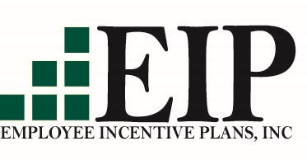 ERISA Definitions
§402(a) – Named Fiduciaries

…one or more named fiduciaries…authority to control and manage the operation and administration of the plan.
…who is named in the plan instrument, or… is identified as a fiduciary.
§403 – [Trustee]

…Such trustee or trustees shall be either named in the trust instrument or plan instrument…or appointed by a person who is a named fiduciary…[who] shall have exclusive authority and discretion to manage and control the assets of the plan, except to the extent that – 
[Directed Trustee]
[Investment Manager]
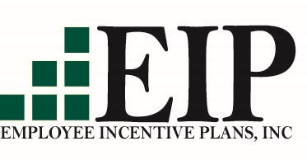 Source: ERISA 29 US Code § 1102 – Establishment of plan | ERISA 29 US Code § 1103 – Establishment of trust
ERISA Definitions
§3(16) –

The term “administrator” means –
The person specifically so designated by the terms of the instrument under which the plan is operated;
If an administrator is not so designated, the plan sponsor; or
In the case of a plan for which an administrator is not designated and a plan sponsor cannot be identified, such other person as the Secretary may be regulation prescribe.
The term “plan sponsor” means
The employer in the case of an employee benefit plan established or maintained by a single employer [or MEP in iii],
The employee organization in the case of a plan established or maintained by an employee organization…
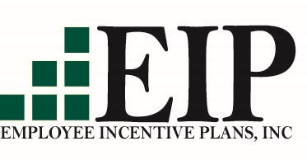 Source: ERISA 29 US Code § 1002 - Definitions
ERISA Definitions
§3(38) – Investment Manager | The term “investment manager” means any fiduciary (other than a trustee or named fiduciary, as defined in § 1102(a)(2) of this title) –

Who has the power to manage, acquire, or dispose of any asset of a plan;
Who
Is registered as an investment adviser under the Investment Advisers Act of 1940 [15 USC 80b-1 et seq.];
[State Registered]
Is a bank, as defined in the Act; or
Is an insurance company qualified to perform services described in subparagraph (A) under the laws of more than one State; and
Has acknowledged in writing that he is a fiduciary with respect to the plan.
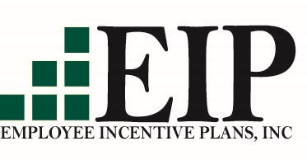 Source: ERISA 29 US Code § 1002 - Definitions
ERISA Definitions
§3(21) –

Except as otherwise provided in subparagraph (B), a person is a fiduciary with respect to a plan to the extent
He exercises any discretionary authority or discretionary control respecting management of such plan or exercises any authority or control respecting management or disposition of its assets,
He renders investment advice for a fee or other compensation, direct or indirect, with respect to any moneys or other property of such plan, or has any authority or responsibility to do so, or
He has any discretionary authority or discretionary responsibility in the administration of such plan.  [Includes designee(s)].
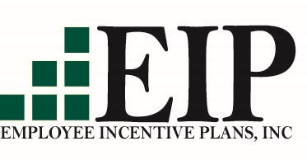 Source: ERISA 29 US Code § 1002 - Definitions
ERISA Definitions
§3(21) –

Except as otherwise provided in subparagraph (B), a person is a fiduciary with respect to a plan to the extent
He exercises any discretionary authority or discretionary control respecting management of such plan or exercises any authority or control respecting management or disposition of its assets,
He renders investment advice for a fee or other compensation, direct or indirect, with respect to any moneys or other property of such plan, or has any authority or responsibility to do so, or
He has any discretionary authority or discretionary responsibility in the administration of such plan.  [Includes designee(s)].
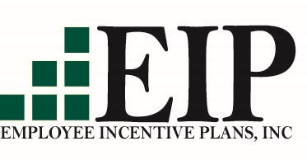 Source: ERISA 29 US Code § 1002 - Definitions
The Employer
As Plan Sponsor
Adopts the Plan
Implements the Plan
Plan Communication
Plan Operations
As Plan Fiduciary
Named Fiduciary
OR
Investments
Trustee
Plan Administrator
Investment Manager
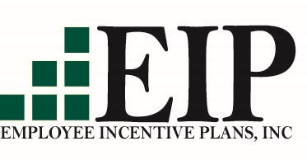 Current Rules
§2510.3-21(c) Investment advice. [“Five-Part Test” set in 1975] –

A person shall be deemed to be rending “investment advice”…only if:
…renders advice to the plan as to the value of securities…or makes recommendations…of investing in, purchasing, or selling securities or other property; and
Such person either directly or indirectly... –
Has discretionary authority or control, whether or not pursuant to an agreement…; or
Renders advice…on a regular basis to the plan pursuant to a mutual agreement…written or otherwise…that such services will serve as a primary basis for investment decisions…,and that such person will render individualized investment advice…based on the particular needs of the plan…
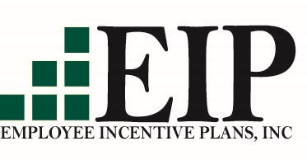 Source: DOL 29 CFR §2510.3-21(c) – Definition of  “Fiduciary”
Current Rules
“Five-Part Test” in English –

Renders advice

On a regular basis

Pursuant to a mutual agreement

Advice will serve as the primary basis for investment decisions

Advice will be individualized based on the particular needs of the plan


Must meet each and every factor
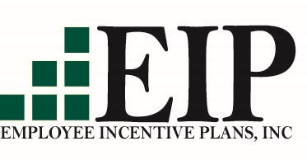 Source: DOL 29 CFR §2510.3-21(c) – Definition of  “Fiduciary”
The New Proposal	Refining  or  Re-defining
Department of Labor states they intended to –

Preserve Access to Retirement Education

Require More Advisers to Put Their Client’s Best Interest First

Distinguish “Order Taking” as a Non-Fiduciary Activity

Carve Out Sales Pitches to Plan Fiduciaries with Financial Expertise
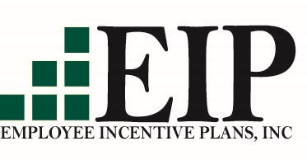 Source: DOL FactSheet – Department of Labor Proposes Rule to Address Conflicts of Interest in Retirement Advice, Saving Middle-Class Families Billions of Dollars Every Year
The New Proposal
Department of Labor has improved upon the 2010 proposal –

Providing a principles-based exemption to accommodate a broad range of business practices

New, broad exemptions

Carve-out for Investment Education

“Fiduciary” based on advice rendered, not title

Limit “Seller’s Carve-out” to sales pitches to large plan fiduciaries with financial expertise

Exclude ESOP valuations
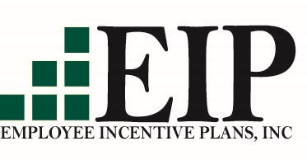 Source: DOL FactSheet – Department of Labor Proposes Rule to Address Conflicts of Interest in Retirement Advice, Saving Middle-Class Families Billions of Dollars Every Year
The New Proposal
Categories of Advice –

Recommendation to acquire, hold, dispose or exchange securities or property; Recommendation to take a distribution from a plan to an IRA.

Recommendation as to the management of securities or other property within a plan or IRA.

Appraisal concerning the value of securities or other property in a plan or IRA.

Recommendation of a person to perform any of the above services to a plan or IRA.
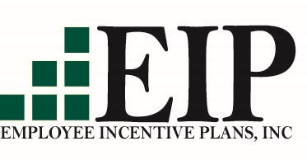 Source: DOL 29 CFR Parts 2509 and 2510 – Definition of the Term “Fiduciary”; Conflict of Interest Rule – Retirement Investment Advice
The New Proposal
Recommendation to Distribute Plan Assets –

Supersedes Advisory Opinion 2005-23A – not fiduciary advice to make distribution option recommendations even if accompanied by recommendation as to where to invest the distribution.

Recommendations to take distributions falls within the scope of covered advice.

Merely providing participants with information about plan or IRA distribution options – including related consequences – does not per se constitute fiduciary advice.
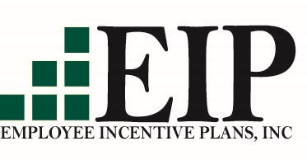 Source: DOL 29 CFR Parts 2509 and 2510 – Definition of the Term “Fiduciary”; Conflict of Interest Rule – Retirement Investment Advice
The New Proposal
Recommendation of a Person to Provide Investment Advice/Management Services –

Selection of Investment Managers or Advisers is fiduciary advice.

DOL – current regulation already covers this advice, however the new rule aims to remove potential ambiguity.

Includes recommendations to perform asset management or to make investment recommendations.

General advice for qualitative and quantitative criteria to consider is not considered fiduciary advice.
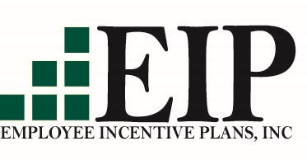 Source: DOL 29 CFR Parts 2509 and 2510 – Definition of the Term “Fiduciary”; Conflict of Interest Rule – Retirement Investment Advice
The New Proposal
Circumstances Under Which Advice is Provided –

Does not require the advice be individualized to the needs of the plan, participant or beneficiary (or IRA owner) if directed to such recipient.

Cannot deny fiduciary responsibility by giving direct investment advice and later claim the individual needs were not considered.

Removes the ability of advisers to meet one-on-one (or advertise) with individuals leading a reasonable person to believe the advice was tailored to their needs and later disclaim advice as boilerplate language in the advertisement or paperwork.

Does not require advice to be provided on a regular basis.
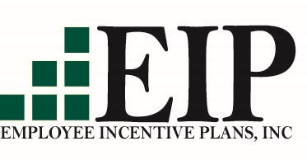 Source: DOL 29 CFR Parts 2509 and 2510 – Definition of the Term “Fiduciary”; Conflict of Interest Rule – Retirement Investment Advice
The New Proposal	Carve-outs
Subject to specified conditions, these carve-outs cover –

Large Plan Investor;

Swap Transactions;

Plan Sponsor Employee;

Providing an Investment Alternative Platform (for Participant-directed ERISA plan);

Identifying Investment Alternatives Meeting Specified Criteria;

ESOP Appraisal; and

Investment Education
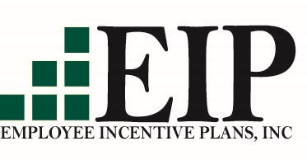 Source: DOL 29 CFR Parts 2509 and 2510 – Definition of the Term “Fiduciary”; Conflict of Interest Rule – Retirement Investment Advice
The New Proposal	Carve-outs
The “Seller’s Carve-out” –

Must be an Independent (Arm’s length) Advisor; and
EITHER:
Obtain written representation from plan fiduciary that he/she exercises control, the plan has 100 or more participants, and fairly informs the plan fiduciary of the financial interest in the transaction; or
Plan Fiduciary has responsibility for managing at least $100 million in assets (as relied upon by most recent Form 5500).
Fairly inform plan fiduciary the adviser is not providing impartial investment advice;
Does not receive compensation directly from the plan, or plan fiduciary; and
Knows or reasonably believes the plan fiduciary has sufficient expertise.
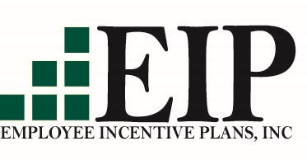 Source: DOL 29 CFR Parts 2509 and 2510 – Definition of the Term “Fiduciary”; Conflict of Interest Rule – Retirement Investment Advice
The New Proposal	Carve-outs
Employees of the Plan Sponsor –

Will not be treated as an investment advice fiduciary as long as no [additional] compensation is received for the advice beyond his or her normal compensation from the employer.

Typically applies to the company’s human resources department who creates reports, etc.
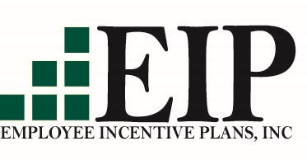 Source: DOL 29 CFR Parts 2509 and 2510 – Definition of the Term “Fiduciary”; Conflict of Interest Rule – Retirement Investment Advice
The New Proposal	Carve-outs
Platform Providers/Selection and Monitoring Assistance –

Applies to service providers (e.g. recordkeepers/TPAs) who offer an investment platform to participant-directed ERISA plans

Plan fiduciary must select the specific funds to include as investment alternatives

Service provider discloses in writing they are not providing impartial investment advice or acting in a fiduciary capacity

Merely identifying investment alternatives meeting specific criteria provided by the plan fiduciary or providing objective financial data regarding the investment alternatives.
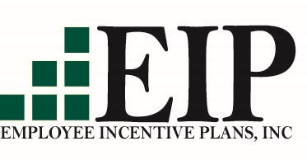 Source: DOL 29 CFR Parts 2509 and 2510 – Definition of the Term “Fiduciary”; Conflict of Interest Rule – Retirement Investment Advice
The New Proposal	Carve-outs
Investment Education –

Supersedes 29 CFR 2509.96-1 (Interpretive Bulletin 96-1)

Cannot include advice or recommendations as to specific investment products, managers, or value of particular securities.

Doesn’t matter who is providing the advice (i.e. plan sponsor, fiduciary or service provider)

Four General Categories:
Plan Information
General Financial/Investment Information
Asset Allocation Models – Appears to be subjective
Interactive Investment Materials
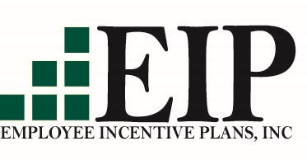 Source: DOL 29 CFR Parts 2509 and 2510 – Definition of the Term “Fiduciary”; Conflict of Interest Rule – Retirement Investment Advice
The New Proposal	Prohibited Transaction Exemptions
Proposed Best Interest Contract Exemption (Best Interest Contact PTE or “BICE”) –

Applies to compensation received by individual investment advice fiduciaries/advisers.

Adviser must contractually:
Acknowledge Fiduciary Status
Commit to adhere to impartial conduct
Warrant compliance with applicable laws 
Adopt policies and procedures to mitigate harmful impact of conflicts of interest
Disclose basic information on the conflicts of interest and the related costs.

Exemption would not apply if it contains provisions disclaiming/limiting liability for violation of contract terms.

Can require arbitration, however it cannot limit class actions
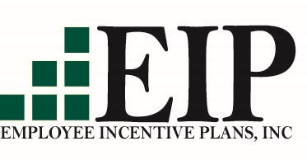 Source: DOL 29 CFR Parts 2509 and 2510 – Definition of the Term “Fiduciary”; Conflict of Interest Rule – Retirement Investment Advice
The New Proposal	Prohibited Transaction Exemptions
Proposed Best Interest Contract Exemption (Best Interest Contact PTE or “BICE”) [cont’d] –

If investment products are limited (e.g. proprietary investments), must provide notice of such limitations.

Data collection requirements:
Must notify the DOL in advance to relying on the PTE
Maintain Certain Data (vague at this time)
Make the data available to the DOL upon request

DOL wants to impose a broad fiduciary standard while minimizing disruption to financial institutions in a wide range of business practices and compensation structures.
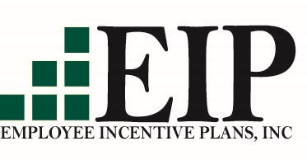 Source: DOL 29 CFR Parts 2509 and 2510 – Definition of the Term “Fiduciary”; Conflict of Interest Rule – Retirement Investment Advice
Current Rules	Proposal Vacated
The DOL has not Withdrawn the Proposed Rules

Refine and Re-propose

Wait for SEC Proposal

Case Law
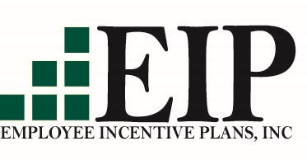 Fiduciary Matrix	Why is this so confusing?
Broker
Product Sponsor
Insurance Agent
TPA
Recordkeeper
The Plan
Custodian
Actuary
Advisor
Call Center(s)
Accountant
Legal Counsel
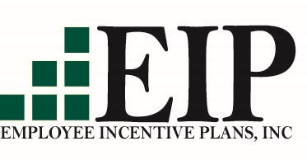 Disclosures
Copyright 2018 Employee Incentive Plans, Inc.  All Rights Reserved. Reproduction in whole or in part without permission is not permitted. Employee Incentive Plans, Inc. and its representatives do not provide tax or legal advice.  2018 IRS limits applied unless otherwise noted.

Any tax or legal information provided during this presentation is merely a summary of our understanding and interpretation of some of the current income tax regulations and is not exhaustive.

Tax law is subject to frequent change; therefore it is important to coordinate with your tax advisor for the latest IRS rulings and specific tax advice prior to undertaking a plan.  You should consult with your tax advisor regarding your specific legal or tax situation.
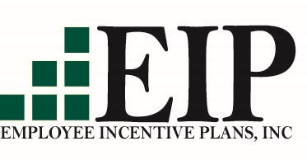